Jermyn Borough 	Council Meeting
3/17/22
Meeting Agenda
March 17, 2022
• CALL TO ORDER
• PLEDGE OF ALLEGIANCE
• ROLL CALL
• PREVIOUS MEETING MINUTES
• TREASURER REPORT/BILLS PAYABLE
• CORRESPONDENCE
• PUBLIC COMMENT
• PROFESSIONAL REPORTS
	POLICE
	FIRE
	EMA
	SOLICITOR
	CODE ENFORCEMENT
	ZONING
	ENGINEER
	TAX COLLECTOR
	MAYOR
	COMMITTEE REPORTS
• SELF STORAGE AREA ROAD
• DAYCARE PARKING LOT
• LSA GRANT RESOLUTION
• POLICE PENSION ORDINANCE
• NEW BUSINESS
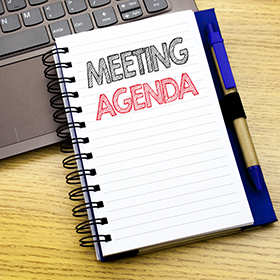 Treasurer’s report
3/17/22
ASSETS
Checking/Savings

Capital Reserve - DPW 				     10,725.94
Capital Reserve - Police 					4,621.82
Crime Watch Fund 						   222.69
General Fund - Community 			   180,227.83
General Fund - FNB 						4,506.15
Holiday Lights Fund 						1,374.09
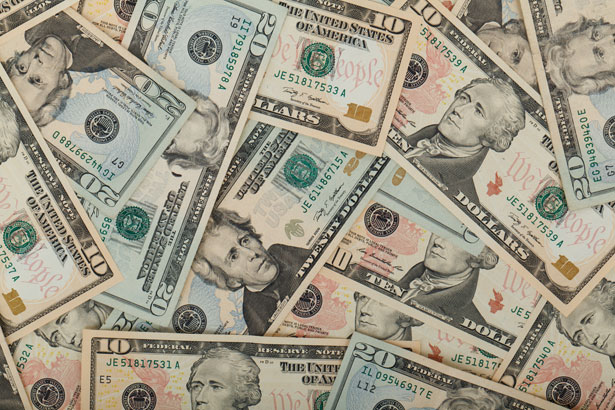 Treasurer’s report
Investment - General Fund 				1,001.62
Investment - Liquid Fuels 				     33,817.03
Investment - Paving Fund 					1,011.98
Investment - Recycling 					5,003.86
Investment - Refuse 						2,600.44
Liquid Fuels - FNB 					     66,755.07
Petty Cash 								   231.00
Recreations Fund 					     18,234.92
Recycling - Community 				     10,063.44
Refuse Checking - FNB 				       6,019.78

Total Checking/Savings 				   346,417.66
Treasurer’s report
200000 · Accounts Payable 		29,099.91
							Long Term Debt		   328,205.34
MS4 Minute
https://www.youtube.com/watch?v=hvbhK5WfoSs
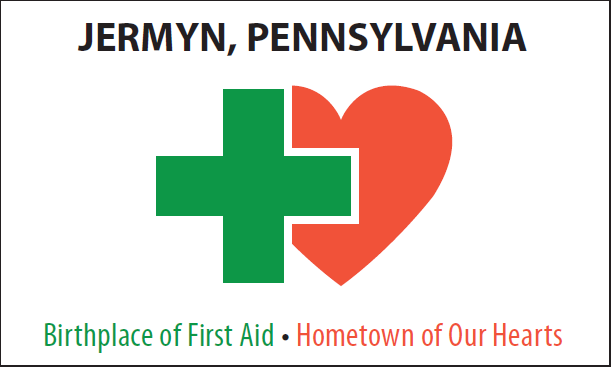